Kazalci in dinamične podatkovne strukture: seznami
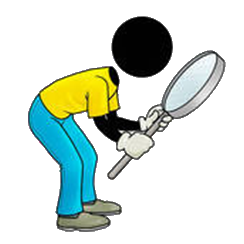 Povezani seznami
Enojno povezani, dvojno povezani.
Vstavljanje.
Brisanje.
Iskanje.
ant
bat
cat
ant
bat
cat
Povezani seznami(1)
Povezan seznam (linked list) vsebuje zaporedje vozlišč, povezanih s povezavami (links), vsebuje pa tudi kazalec na prvo vozlišče (header, glava).
Vsako vozlišče (razen zadnjega) ima svojega naslednika in vsako vozlišče (razen prvega) ima svojega predhodnika.
Vsako vozlišče vsebuje en element (objekt ali vrednost) in povezavo (link) na naslednika (in morda predhodnika).
header
node
element
link
null link
Povezani seznami (2)
Dolžina povezanega seznama je število vozlišč.
Prazen seznam nima vozlišč.
V povezanem seznamu:
Lahko rokujemo s posameznimi elementi.
Lahko rokujemo s povezavami in tako celo strukturo spreminjamo (kar je  pri poljih nemogoče.)
pig
dog
cat
rat
dog
Enojno povezani seznami(1)
Enojno povezani seznami imajo povezave le v eno smer.
Vsako vozlišče ima element in povezavo na naslednje vozlišče. Povezava je v bistvu kazalec. 
Pri zadnjem vozlišču, ki nima naslednika, je ta kazalec enak null.
Glava (header) na prvi element je tudi kazalec. Če je seznam prazen, je ta kazalec enak null.
Implementacija vozlišča v Javi
public class Node {
		protected Object element;	protected Node next;

		public Node (Object elem, Node succ) {		this.element = elem;		this.next = succ;	}
	}
Kazalec na objekt istega razreda
Konstruktor
Študijski primer: razred z enojno povezanim seznamom
public class Seznam { 
		private Node first;
		public Seznam () {		// konstruktor praznega seznama.		this.first = null;	}
		…
	}
Zaenkrat imamo le kazalec, seznam je še prazen
first
Metode bomo podali v nadaljevanju
Študijski primer: Prehod povezanega seznama
first
first
ant
ant
bat
bat
cat
cat
curr
first
ant
bat
cat
curr
first
ant
bat
cat
curr
first
ant
bat
cat
curr
public void printFirstToLast () {// Zaporedni izpis elementov povezanega seznama.	for (Node curr = first;  curr != null; curr = curr.next)		System.out.println(curr.element);}

Animacija:
first
ant
bat
cat
first
ant
bat
cat
Študijski primer: Brisanje prvega s seznama
public void deleteFirst () {// Brisanje prvega vozlisca (ob predpostavki dolzine> 0).	this.first = this.first.¸next;}

Animacija:
first
ant
bat
cat
first
ant
bat
cat
second
first
first
first
ant
ant
ant
bat
bat
cat
cat
cat
second
Študijski primer: brisanje drugega v seznamu
public void deleteSecond () {       //(velja, ce je dolzina > 1).	Node second = first.next;	first.next= second.next;} 

Animacija:
first
ant
bat
cat
first
ant
bat
cat
second
first
ant
bat
cat
second
first
ant
bat
cat
second
first
first
ant
ant
bat
bat
cat
cat
second
Študijski primer: Zamenjava dveh vozlišč
public void swapFirstTwo () {	Node second =  first.next;	first.next= second.next;	second.next = first;	first = second;}

Animacija:
pig
dog
cat
rat
dog
Dvojno povezan seznam
Dvojno povezan seznam vsebuje zaporedje vozlišč, povezanih z linki v obeh smereh.
Vsako vozlišče vsebuje en element in povezavi na predhodnika in naslednika. Če teh ni, so take povezave (kazalci) enaki null.
Glava dvojno povezanega seznama ima kazalca na prvo in zadnje vozlišče. 
Pri praznem seznamu sta oba kazalca enaka null.
DLL:
ant
bat
cat
Forward SLL:
ant
bat
cat
Backward SLL:
ant
bat
cat
DLL = forward SLL + backward SLL
Na dvojno povezani seznam glejmo kot na superpozicijo naprej enojno povezanega in nazaj enojno povezanega seznama:
Implementacija vozlišča dvojno povezanega seznama v Javi
public class Node {
	protected Object element;protected Node pred, succ;
		
    public Node (Object elem, Node pred, Node succ) { 				
	
    }
}
this.element = elem;
this.pred = pred;
this.succ = succ;
DLL:
ant
cat
bat
bat
dog
Java razred z implementacijo DLL glave
public class Seznam { 
		private Node first, last;
		public Seznam () {		// konstruktor za prazen seznam.		this.first = null;		this.last = null;	}
		…
	}
To naredi konstruktor
first
first
ant
ant
bat
bat
cat
cat
last
last
first
first
ant
ant
bat
bat
cat
cat
last
last
curr
curr
first
first
ant
ant
bat
bat
cat
cat
last
last
curr
curr
first
first
ant
ant
bat
bat
cat
cat
last
last
curr
curr
first
first
ant
ant
bat
bat
cat
cat
last
last
curr
curr
Primer: Vzvratni prehod po seznamu
public void printLastToFirst () {// Izpis vseh elementov od zadnjega do prvega	for (Node curr = last;			curr != null; curr = curr.pred)		System.out.println(curr.element);}


Animacija:
first
ant
bat
cat
last
first
ant
bat
cat
last
curr
first
ant
bat
cat
last
curr
first
ant
bat
cat
last
curr
first
ant
bat
cat
last
curr
Primer: Vzvratni prehod po seznamu
public void printLastToFirst () {// Izpis vseh elementov od zadnjega do prvega	for (Node curr = last;			curr != null; curr = curr.pred)		System.out.println(curr.element);}


Animacija:
first
ant
bat
cat
last
first
ant
bat
cat
last
second
first
ant
bat
cat
last
second
first
ant
bat
cat
last
second
Primer: brisanje prvega vozlišča v DLL
public void deleteFirst () {// Delete this DLL’s first node (assuming length > 0).	Node second = this.first.succ;	second.pred = null;	this.first = second;}



Animacija:
first
ant
bat
cat
last
first
ant
bat
cat
last
penult
first
ant
bat
cat
last
penult
first
ant
bat
cat
last
penult
Primer: brisanje zadnjega vozlišča v DLL
public void deleteLast () {// Delete this DLL’s last node (assuming length > 0).	Node penult = last.pred;	penult.succ = null;	last = penult;}


Animacija:
Vstavljanje novega elementa v seznam
Primeri:
Vstavljanje v prazen seznam;
Vstavljanje pred prvo vozlišče nepraznega seznama;
Vstavljanje za zadnje vozlišče v nepraznem seznamu;
Vstavljanje med vozlišča v nepraznem seznamu.
Algoritem vstavljanja mora popraviti povezave v predhodniku in nasledniku.
Algoritem vstavljanja pri enojnem seznamu (SLL)
To insert elem at a given point in the SLL headed by first:
	1.	Make ins a link to a newly-created node with element elem and 	successor null.2.	If the insertion point is before the first node:	2.1.	Set node ins’s successor to first.	2.2.	Set first to ins.3.	If the insertion point is after the node pred:	3.1.	Set node ins’s successor to node pred’s successor.	3.2.	Set node pred’s successor to ins.4.	Terminate.
To insert elem at a given point in the SLL headed by first:1.	Make ins a link to a newly-created node with element 	elem and successor null.2.	If the insertion point is before the first node:	2.1.	Set node ins’s successor to first.	2.2.	Set first to ins.3.	If the insertion point is after the node pred:	3.1.	Set node ins’s successor to node pred’s successor.	3.2.	Set node pred’s successor to ins.4.	Terminate.
To insert elem at a given point in the SLL headed by first:1.	Make ins a link to a newly-created node with element 	elem and successor null.2.	If the insertion point is before the first node:	2.1.	Set node ins’s successor to first.	2.2.	Set first to ins.3.	If the insertion point is after the node pred:	3.1.	Set node ins’s successor to node pred’s successor.	3.2.	Set node pred’s successor to ins.4.	Terminate.
To insert elem at a given point in the SLL headed by first:1.	Make ins a link to a newly-created node with element 	elem and successor null.2.	If the insertion point is before the first node:	2.1.	Set node ins’s successor to first.	2.2.	Set first to ins.3.	If the insertion point is after the node pred:	3.1.	Set node ins’s successor to node pred’s successor.	3.2.	Set node pred’s successor to ins.4.	Terminate.
To insert elem at a given point in the SLL headed by first:1.	Make ins a link to a newly-created node with element	elem and successor null.2.	If the insertion point is before the first node:	2.1.	Set node ins’s successor to first.	2.2.	Set first to ins.3.	If the insertion point is after the node pred:	3.1.	Set node ins’s successor to node pred’s successor.	3.2.	Set node pred’s successor to ins.4.	Terminate.
To insert elem at a given point in the SLL headed by first:1.	Make ins a link to a newly-created node with element	elem and successor null.2.	If the insertion point is before the first node:	2.1.	Set node ins’s successor to first.	2.2.	Set first to ins.3.	If the insertion point is after the node pred:	3.1.	Set node ins’s successor to node pred’s successor.	3.2.	Set node pred’s successor to ins.4.	Terminate.
first
first
first
first
bat
bat
bat
bat
cat
cat
cat
cat
ant
ant
ant
ins
ins
ins
first
bat
cat
ant
Vstavljanje pred prvo vozlišče (animacija)
To insert elem at a given point in the SLL headed by first:1.	Make ins a link to a newly-created node with element 	elem and successor null.2.	If the insertion point is before the first node:	2.1.	Set node ins’s successor to first.	2.2.	Set first to ins.3.	If the insertion point is after the node pred:	3.1.	Set node ins’s successor to node pred’s successor.	3.2.	Set node pred’s successor to ins.4.	Terminate.
To insert elem at a given point in the SLL headed by first:1.	Make ins a link to a newly-created node with element 	elem and successor null.2.	If the insertion point is before the first node:	2.1.	Set node ins’s successor to first.	2.2.	Set first to ins.3.	If the insertion point is after the node pred:	3.1.	Set node ins’s successor to node pred’s successor.	3.2.	Set node pred’s successor to ins.4.	Terminate.
To insert elem at a given point in the SLL headed by first:1.	Make ins a link to a newly-created node with element 	elem and successor null.2.	If the insertion point is before the first node:	2.1.	Set node ins’s successor to first.	2.2.	Set first to ins.3.	If the insertion point is after the node pred:	3.1.	Set node ins’s successor to node pred’s successor.	3.2.	Set node pred’s successor to ins.4.	Terminate.
To insert elem at a given point in the SLL headed by first:1.	Make ins a link to a newly-created node with element 	elem and successor null.2.	If the insertion point is before the first node:	2.1.	Set node ins’s successor to first.	2.2.	Set first to ins.3.	If the insertion point is after the node pred:	3.1.	Set node ins’s successor to node pred’s successor.	3.2.	Set node pred’s successor to ins.4.	Terminate.
To insert elem at a given point in the SLL headed by first:1.	Make ins a link to a newly-created node with element 	elem and successor null.2.	If the insertion point is before the first node:	2.1.	Set node ins’s successor to first.	2.2.	Set first to ins.3.	If the insertion point is after the node pred:	3.1.	Set node ins’s successor to node pred’s successor.	3.2.	Set node pred’s successor to ins.4.	Terminate.
first
first
first
first
dog
dog
dog
dog
fox
fox
fox
fox
eel
eel
eel
pred
pred
pred
pred
ins
ins
ins
first
dog
fox
eel
Vstavljanje za danim  vozliščem (animacija)
Vstavljanje: Implementacija v Javi
public void insert (Object elem Node pred) {// Insert elem at a given point in this SLL, either after the node // pred, or before the first node if pred is null.	Node ins = new Node(elem, null);	if (pred == null) {		ins.next = first;		first = ins;	} else {		ins.next = pred.next;		pred.next = ins;	}}
Vstavljanje v dvojni seznam
To insert elem at a given point in the DLL headed by (first, last):
	1.	Make ins a link to a newly-created node with element elem, 	predecessor null, and successor null.2.	Insert ins at the insertion point in the forward SLL headed by first.3.	Let succ be ins’s successor (or null if ins has no successor).4.	Insert ins after node succ in the backward SLL headed by last.5.	Terminate.
DLL insertion (2)
Auxiliary forward SLL insertion algorithm:
	To insert node ins at a given point in the forward SLL headed by first:
	1.	If the insertion point is before the first node:	1.1.	Set node ins’s successor to first.	1.2.	Set first to ins.2.	If the insertion point is after the node pred:	2.1.	Set node ins’s successor to node pred’s successor.	2.2.	Set node pred’s successor to ins.3.	Terminate.
To insert elem at a given point in the DLL headed by (first, last):1.	Make ins a link to a newly-created node with element elem, 	predecessor null, and successor null.2.	Insert ins at the insertion point in the forward SLL headed by first.3.	Let succ be ins’s successor (or null if ins has no successor).4.	Insert ins after node succ in the backward SLL headed by last.5.	Terminate.
To insert elem at a given point in the DLL headed by (first, last):1.	Make ins a link to a newly-created node with element elem, 	predecessor null, and successor null.2.	Insert ins at the insertion point in the forward SLL headed by first.3.	Let succ be ins’s successor (or null if ins has no successor).4.	Insert ins after node succ in the backward SLL headed by last.5.	Terminate.
To insert elem at a given point in the DLL headed by (first, last):1.	Make ins a link to a newly-created node with element elem, 	predecessor null, and successor null.2.	Insert ins at the insertion point in the forward SLL headed by first.3.	Let succ be ins’s successor (or null if ins has no successor).4.	Insert ins after node succ in the backward SLL headed by last.5.	Terminate.
To insert elem at a given point in the DLL headed by (first, last):1.	Make ins a link to a newly-created node with element elem, 	predecessor null, and successor null.2.	Insert ins at the insertion point in the forward SLL headed by first.3.	Let succ be ins’s successor (or null if ins has no successor).4.	Insert ins after node succ in the backward SLL headed by last.5.	Terminate.
To insert elem at a given point in the DLL headed by (first, last):1.	Make ins a link to a newly-created node with element elem, 	predecessor null, and successor null.2.	Insert ins at the insertion point in the forward SLL headed by first.3.	Let succ be ins’s successor (or null if ins has no successor).4.	Insert ins after node succ in the backward SLL headed by last.5.	Terminate.
To insert elem at a given point in the DLL headed by (first, last):1.	Make ins a link to a newly-created node with element elem, 	predecessor null, and successor null.2.	Insert ins at the insertion point in the forward SLL headed by first.3.	Let succ be ins’s successor (or null if ins has no successor).4.	Insert ins after node succ in the backward SLL headed by last.5.	Terminate.
ant
ant
ant
ant
ant
ins
ins
ins
ins
first
first
first
first
first
first
bat
bat
bat
bat
bat
bat
cat
cat
cat
cat
cat
cat
last
last
last
last
last
last
succ
succ
Vstavljanje pred prvo vozlišče v DLL (animacija)
To insert elem at a given point in the DLL headed by (first, last):1.	Make ins a link to a newly-created node with element elem, 	predecessor null, and successor null.2.	Insert ins at the insertion point in the forward SLL headed by first.3.	Let succ be ins’s successor (or null if ins has no successor).4.	Insert ins after node succ in the backward SLL headed by last.5.	Terminate.
To insert elem at a given point in the DLL headed by (first, last):1.	Make ins a link to a newly-created node with element elem, 	predecessor null, and successor null.2.	Insert ins at the insertion point in the forward SLL headed by first.3.	Let succ be ins’s successor (or null if ins has no successor).4.	Insert ins after node succ in the backward SLL headed by last.5.	Terminate.
To insert elem at a given point in the DLL headed by (first, last):1.	Make ins a link to a newly-created node with element elem, 	predecessor null, and successor null.2.	Insert ins at the insertion point in the forward SLL headed by first.3.	Let succ be ins’s successor (or null if ins has no successor).4.	Insert ins after node succ in the backward SLL headed by last.5.	Terminate.
To insert elem at a given point in the DLL headed by (first, last):1.	Make ins a link to a newly-created node with element elem, 	predecessor null, and successor null.2.	Insert ins at the insertion point in the forward SLL headed by first.3.	Let succ be ins’s successor (or null if ins has no successor).4.	Insert ins after node succ in the backward SLL headed by last.5.	Terminate.
To insert elem at a given point in the DLL headed by (first, last):1.	Make ins a link to a newly-created node with element elem, 	predecessor null, and successor null.2.	Insert ins at the insertion point in the forward SLL headed by first.3.	Let succ be ins’s successor (or null if ins has no successor).4.	Insert ins after node succ in the backward SLL headed by last.5.	Terminate.
To insert elem at a given point in the DLL headed by (first, last):1.	Make ins a link to a newly-created node with element elem, 	predecessor null, and successor null.2.	Insert ins at the insertion point in the forward SLL headed by first.3.	Let succ be ins’s successor (or null if ins has no successor).4.	Insert ins after node succ in the backward SLL headed by last.5.	Terminate.
dog
dog
dog
dog
dog
ins
ins
ins
ins
first
first
first
first
first
first
bat
bat
bat
bat
bat
bat
cat
cat
cat
cat
cat
cat
last
last
last
last
last
last
succ
succ
Vstavljanje za zadnje vozlišče v DLL (animacija)
To insert elem at a given point in the DLL headed by (first, last):1.	Make ins a link to a newly-created node with element elem, 	predecessor null, and successor null.2.	Insert ins at the insertion point in the forward SLL headed by first.3.	Let succ be ins’s successor (or null if ins has no successor).4.	Insert ins after node succ in the backward SLL headed by last.5.	Terminate.
To insert elem at a given point in the DLL headed by (first, last):1.	Make ins a link to a newly-created node with element elem, 	predecessor null, and successor null.2.	Insert ins at the insertion point in the forward SLL headed by first.3.	Let succ be ins’s successor (or null if ins has no successor).4.	Insert ins after node succ in the backward SLL headed by last.5.	Terminate.
To insert elem at a given point in the DLL headed by (first, last):1.	Make ins a link to a newly-created node with element elem, 	predecessor null, and successor null.2.	Insert ins at the insertion point in the forward SLL headed by first.3.	Let succ be ins’s successor (or null if ins has no successor).4.	Insert ins after node succ in the backward SLL headed by last.5.	Terminate.
To insert elem at a given point in the DLL headed by (first, last):1.	Make ins a link to a newly-created node with element elem, 	predecessor null, and successor null.2.	Insert ins at the insertion point in the forward SLL headed by first.3.	Let succ be ins’s successor (or null if ins has no successor).4.	Insert ins after node succ in the backward SLL headed by last.5.	Terminate.
To insert elem at a given point in the DLL headed by (first, last):1.	Make ins a link to a newly-created node with element elem, 	predecessor null, and successor null.2.	Insert ins at the insertion point in the forward SLL headed by first.3.	Let succ be ins’s successor (or null if ins has no successor).4.	Insert ins after node succ in the backward SLL headed by last.5.	Terminate.
To insert elem at a given point in the DLL headed by (first, last):1.	Make ins a link to a newly-created node with element elem, 	predecessor null, and successor null.2.	Insert ins at the insertion point in the forward SLL headed by first.3.	Let succ be ins’s successor (or null if ins has no successor).4.	Insert ins after node succ in the backward SLL headed by last.5.	Terminate.
eel
eel
eel
eel
eel
ins
ins
ins
ins
fox
fox
fox
fox
fox
fox
first
first
first
first
first
first
dog
dog
dog
dog
dog
dog
last
last
last
last
last
last
succ
succ
DLL : vstavljanje med vozlišči
Brisanje danega vozla s seznama
Primeri:
deletion of a singleton node;
deletion of the first (but not last) node;
deletion of the last (but not first) node;
deletion of an intermediate node.
The deletion algorithm needs links to the deleted node’s successor and predecessor.
Brisanje v enojno povezanem seznamu
To delete node del from the SLL headed by first:
	1.	Let succ be node del’s successor.2.	If del = first:	2.1.	Set first to succ.3.	Otherwise (if del  first):	3.1.	Let pred be node del’s predecessor.	3.2.	Set node pred’s successor to succ.4.	Terminate.
But there is no link from node del to its predecessor, so step 3.1 can access del’s predecessor only by following links from first!
To delete node del from the SLL headed by first:1.	Let succ be node del’s successor.2.	If del = first:	2.1.	Set first to succ.3.	Otherwise (if del  first):	3.1.	Let pred be node del’s predecessor.	3.2.	Set node pred’s successor to succ.4.	Terminate.
To delete node del from the SLL headed by first:1.	Let succ be node del’s successor.2.	If del = first:	2.1.	Set first to succ.3.	Otherwise (if del  first):	3.1.	Let pred be node del’s predecessor.	3.2.	Set node pred’s successor to succ.4.	Terminate.
To delete node del from the SLL headed by first:1.	Let succ be node del’s successor.2.	If del = first:	2.1.	Set first to succ.3.	Otherwise (if del  first):	3.1.	Let pred be node del’s predecessor.	3.2.	Set node pred’s successor to succ.4.	Terminate.
To delete node del from the SLL headed by first:1.	Let succ be node del’s successor.2.	If del = first:	2.1.	Set first to succ.3.	Otherwise (if del  first):	3.1.	Let pred be node del’s predecessor.	3.2.	Set node pred’s successor to succ.4.	Terminate.
first
first
first
first
ant
ant
ant
ant
bat
bat
bat
bat
cat
cat
cat
cat
del
del
del
succ
succ
garbage
Brisanje prvega vozlišča (animacija)
To delete node del from the SLL headed by first:1.	Let succ be node del’s successor.2.	If del = first:	2.1.	Set first to succ.3.	Otherwise (if del  first):	3.1.	Let pred be node del’s predecessor.	3.2.	Set node pred’s successor to succ.4.	Terminate.
To delete node del from the SLL headed by first:1.	Let succ be node del’s successor.2.	If del = first:	2.1.	Set first to succ.3.	Otherwise (if del  first):	3.1.	Let pred be node del’s predecessor.	3.2.	Set node pred’s successor to succ.4.	Terminate.
To delete node del from the SLL headed by first:1.	Let succ be node del’s successor.2.	If del = first:	2.1.	Set first to succ.3.	Otherwise (if del  first):	3.1.	Let pred be node del’s predecessor.	3.2.	Set node pred’s successor to succ.4.	Terminate.
To delete node del from the SLL headed by first:1.	Let succ be node del’s successor.2.	If del = first:	2.1.	Set first to succ.3.	Otherwise (if del  first):	3.1.	Let pred be node del’s predecessor.	3.2.	Set node pred’s successor to succ.4.	Terminate.
To delete node del from the SLL headed by first:1.	Let succ be node del’s successor.2.	If del = first:	2.1.	Set first to succ.3.	Otherwise (if del  first):	3.1.	Let pred be node del’s predecessor.	3.2.	Set node pred’s successor to succ.4.	Terminate.
first
first
first
first
first
dog
dog
dog
dog
dog
eel
eel
eel
eel
eel
fox
fox
fox
fox
fox
pred
pred
del
del
del
del
succ
succ
succ
garbage
Brisanje vmesnega ali zadnjega vozlišča
Časovna kompleksnost brisanja
Analiza:
	Naj bo n dolžina enojno povezanega seznama.
	S korakom  3.1 moramo obiskati vsa vozlišča od prvega do brisanega. Takih vozlišč je med 0 in n–1.
	Povprečno število obiskanih vozlišč=  (n – 1)/2
	Časovna kompleksnost je torej O(n).
Implementacija brisanja v Javi
public void delete (Node del) {// Delete node del from this SLL.	Node succ = del.next;	if (del == first) {		first = succ;	} else {		Node pred = first;		while (pred.next != del)			pred = pred.next;		pred.next = succ;	}}
Algoritem brisanja v dvojno povezanem seznamu (DLL)
To delete node del from the DLL headed by (first, last):
	1.	Let pred and succ be node del’s predecessor and successor.2.	Delete node del, whose predecessor is pred, from the forward SLL 	headed by first.3.	Delete node del, whose successor is succ, from the backward SLL 	headed by last.4.	Terminate.
To delete node del from the DLL headed by (first, last):1.	Let pred and succ be node del’s predecessor and successor.2.	Delete node del, whose predecessor is pred, from the forward 	SLL headed by first.3.	Delete node del, whose successor is succ, from the backward SLL 	headed by last.4.	Terminate.
To delete node del from the DLL headed by (first, last):1.	Let pred and succ be node del’s predecessor and successor.2.	Delete node del, whose predecessor is pred, from the forward 	SLL headed by first.3.	Delete node del, whose successor is succ, from the backward SLL 	headed by last.4.	Terminate.
To delete node del from the DLL headed by (first, last):1.	Let pred and succ be node del’s predecessor and successor.2.	Delete node del, whose predecessor is pred, from the forward 	SLL headed by first.3.	Delete node del, whose successor is succ, from the backward SLL 	headed by last.4.	Terminate.
To delete node del from the DLL headed by (first, last):1.	Let pred and succ be node del’s predecessor and successor.2.	Delete node del, whose predecessor is pred, from the forward 	SLL headed by first.3.	Delete node del, whose successor is succ, from the backward SLL 	headed by last.4.	Terminate.
To delete node del from the DLL headed by (first, last):1.	Let pred and succ be node del’s predecessor and successor.2.	Delete node del, whose predecessor is pred, from the forward 	SLL headed by first.3.	Delete node del, whose successor is succ, from the backward SLL 	headed by last.4.	Terminate.
del
del
del
del
first
first
first
first
first
ant
ant
ant
ant
ant
bat
bat
bat
bat
bat
cat
cat
cat
cat
cat
last
last
last
last
last
pred
pred
pred
succ
succ
succ
Animacija brisanja prvega (ne pa zadnjega) vozlišča
To delete node del from the DLL headed by (first, last):1.	Let pred and succ be node del’s predecessor and successor.2.	Delete node del, whose predecessor is pred, from the forward 	SLL headed by first.3.	Delete node del, whose successor is succ, from the backward SLL 	headed by last.4.	Terminate.
To delete node del from the DLL headed by (first, last):1.	Let pred and succ be node del’s predecessor and successor.2.	Delete node del, whose predecessor is pred, from the forward 	SLL headed by first.3.	Delete node del, whose successor is succ, from the backward SLL 	headed by last.4.	Terminate.
To delete node del from the DLL headed by (first, last):1.	Let pred and succ be node del’s predecessor and successor.2.	Delete node del, whose predecessor is pred, from the forward 	SLL headed by first.3.	Delete node del, whose successor is succ, from the backward SLL 	headed by last.4.	Terminate.
To delete node del from the DLL headed by (first, last):1.	Let pred and succ be node del’s predecessor and successor.2.	Delete node del, whose predecessor is pred, from the forward 	SLL headed by first.3.	Delete node del, whose successor is succ, from the backward SLL 	headed by last.4.	Terminate.
To delete node del from the DLL headed by (first, last):1.	Let pred and succ be node del’s predecessor and successor.2.	Delete node del, whose predecessor is pred, from the forward 	SLL headed by first.3.	Delete node del, whose successor is succ, from the backward SLL 	headed by last.4.	Terminate.
del
del
del
del
fox
fox
fox
fox
fox
first
first
first
first
first
dog
dog
dog
dog
dog
eel
eel
eel
eel
eel
last
last
last
last
last
pred
pred
pred
succ
succ
succ
Brisanje vmesnega vozlišča (animacija)
Primerjava algoritmov vstavljanja in brisanja
Iskanje dane vrednosti v seznamu
Algoritem iskanja v neurejenem enojno povezanem seznamu (SLL):
	Iščemo obstoj vozlišča z vsebino target v seznamu SLL, ki je naslovljen s kazalcem first:
	1.	For each node curr in the SLL headed by first, repeat:	1.1.	If target is equal to node curr’s element, terminate with 		answer curr.2.	Terminate with answer none.
Linearno iskanje v DLL je podobno, le smer lahko izbiramo.
Kompleksnost iskanja
Analiza (štejmo primerjave):
	Naj bo  n dolžina enojno povezanega seznama.
Če je iskanje uspešno:
	     Povprečno število primerjav=  (n + 1)/2
Če je iskanje neuspešno:
          Število primerjav =  n
V obeh primerih imamo časovno kompleksnost O(n).
Implementacija v Javi (primer SLL)
public Node search (Object target) {// Find which (if any) node of this SLL contains an element equal to // target. Return a link to the matching node (or null if there is // none).	for (Node curr = this.first;			curr != null; curr = curr.succ) {		if (target.equals(curr.element))			return curr;	}	return null;}